Welcome toBarnhill Memorial School
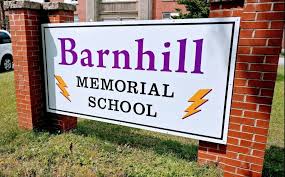 Agenda/Topics to be Covered
Introduction
Vision Statement
Mission Statement
Who’s Who
Student Behaviour
Barnhill Supports & Activities 
Parent-Teacher Communication
Closed Campus
Daily Schedule
How To 
Enter the school in the morning
Exit the school in the afternoon
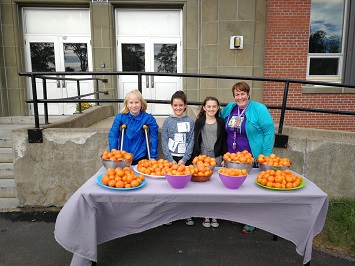 Agenda/Topics to be Covered Continued…
Nutrition Breaks & Lunch
Nut Free Policy
Scent Reduced Policy
Electronic Device Policy
Missed Work
Lost & Found Items
Procedures & Routines
Going from class to class
Entering and leaving classrooms
Using the washroom
Transportation
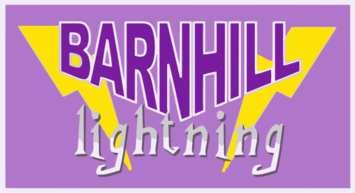 Barnhill does 
their 
BEST!
Better Every Single Time!
Vision Statement
Mission Statement
The Community of Barnhill Memorial School provides a variety of quality learning experiences to support students in reaching their potential and to become contributing members of society.
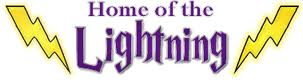 Who’s Who
Ms. Jill Ferguson – Principal
 Mrs. Liza Muise – Vice Principal
 Ms. Kristen Sloat, Mrs. Liza Muise and Mr. MacDonald (EST-Resource)
 Mr. Bruce Savoie – Guidance Counsellor
PSSC – Parent School Support Committee
Grade 6, 7 & 8 – English Prime & French Immersion
15 homerooms
Student BehaviourWe are a Restorative Practice School
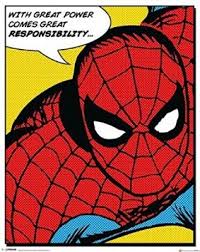 All students have the right to a safe and healthy learning environment.
To achieve this, students are asked to develop and demonstrate a sense of responsibility and accountability for their actions.
Barnhill BOLT
Be Respectful
Own Your Learning
Live Safely
Take Responsibility
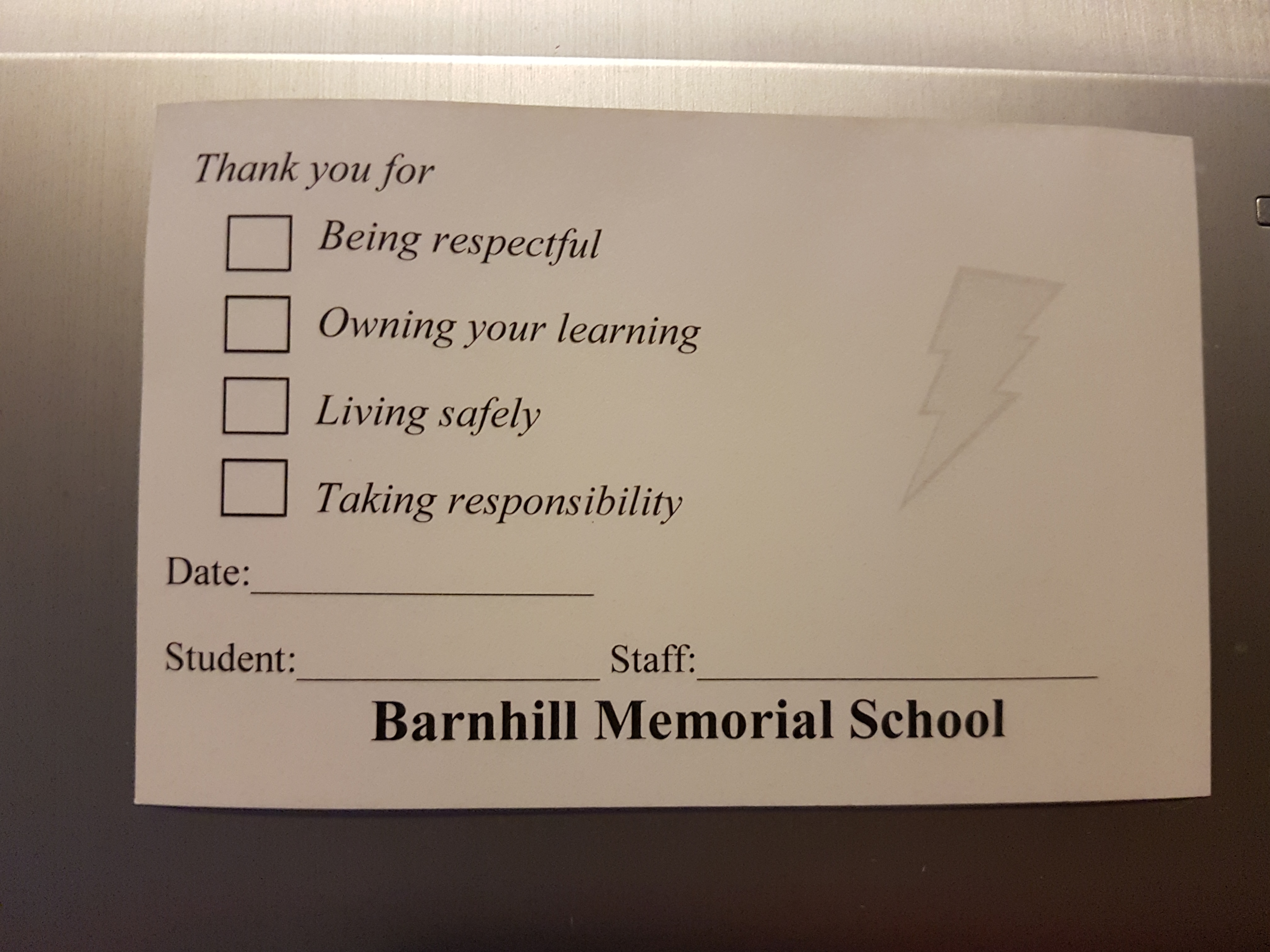 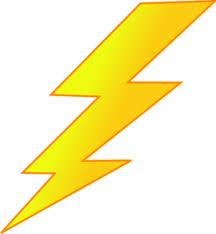 You can receive a BOLT ballot from a Barnhill staff member for displaying one of the traits. There will be weekly prizes that will be announced on Fridays, from the office.
Classes
Specialties – same for both Prime and FI
English Prime & French Immerson
PRIME ONLY:
 FILA – 3 times a week
English Language Arts – 5 times a week
FRENCH IMMERSION ONLY:
English Language Arts – 3 times a week
French Immersion Language Arts:
5 times a week
Math – 5 times a week
Science - 3 times a week
Social Studies – 3 times a week
Personal Wellness every morning.
Physical Education – twice a week
Exploratory once a week.
Each student at Barnhill has three speciality classes throughout the year. They are:
Art 
Music 
Technology
Parent-Teacher Communication
Agenda
Phone/Email
An agenda will be provided to all students.
An agenda is an excellent form of communication for parents and teachers to stay connected.
Homeroom teachers will have made initial contact with families before the first week of school
We will be connecting throughout the school year by email or phone calls.
Closed Campus
Barnhill Memorial School is a closed campus for the safety of our students. 
Students are to remain on-site when they arrive in the morning until they are dismissed at the end of the day. 
A parent/guardian must sign their child out in the office if they must leave for any reason prior to dismissal. Parents are asked to not enter the building when picking up students, please call the office when you arrive. 
Drop-off and pick-up area in the morning and after school is 
    at the Cenotaph, between Barnhill and St. Rose School.
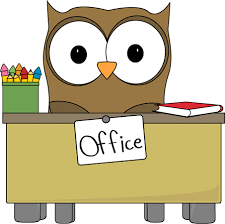 Your Daily Schedule
8:20	 am			       Enter School – Begin Day	
8:20 – 8:35			Homeroom
8:35 - 9:00			Personal Wellness - 1
9:00 – 10:00		       Period 2
10:00 – 10:05		Break
10:05 -11:05		       Period 3
11:05 - 11:10		       Break
11:10 - 12:10		       Period 4
12:10 - 12:50		       Lunch
12:50 - 1:50		       Period 5
1:50 - 1:55			Break
1:55 - 2:55			Period 6 ~ Every Wednesday there is Exploratory.
2:55	 pm	      		       Dismissal
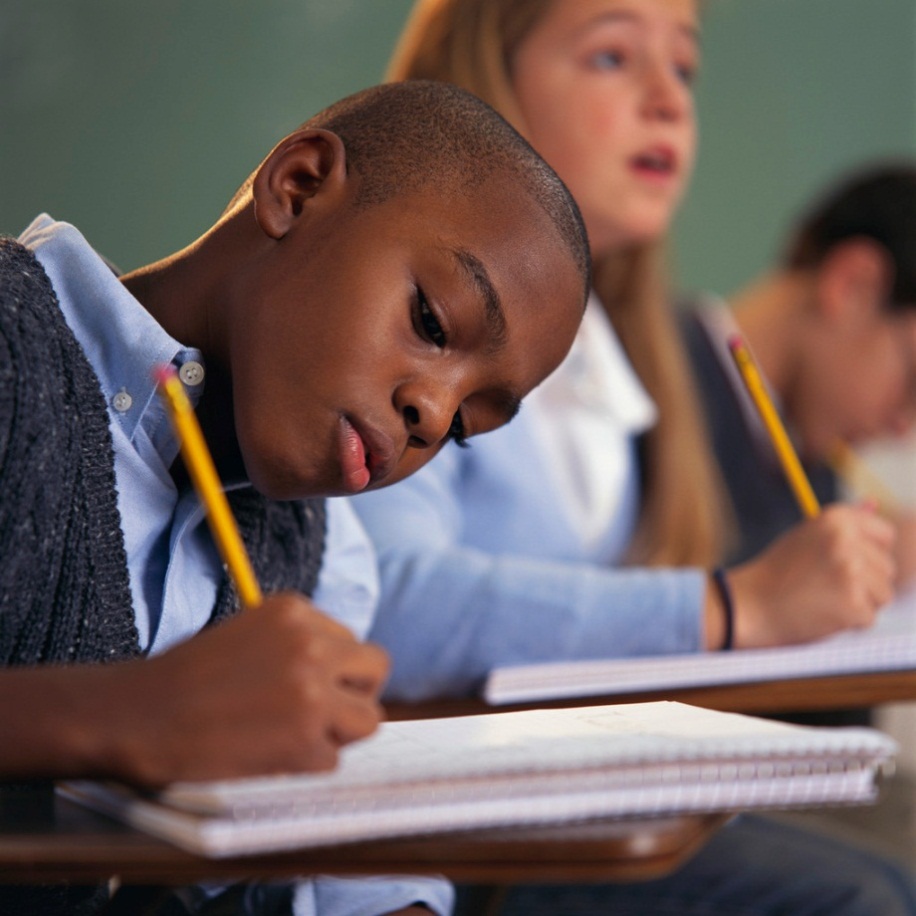 Morning Routine
Morning supervision begins at 7:50 AM.  When students arrive, they can go to the outdoor classroom or the yard. Students enter the school at 8:20 Each student then goes immediately to their locker in a calm and orderly manner. While in the hallway, students must walk and be respectful.  If a student arrives after 8:20, they are to go in the front door and sign in at the office before going to their locker.
Organize all necessary materials for your first class and use the washroom/get a drink.
Upon arriving in class, take a seat and prepare for homeroom and Personal Wellness.
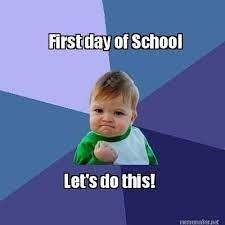 How to Properly Exit the School
1. Go to your locker. 
2. Gather your belongings. 

3. -Bus students walk to the bus loading zone.
        - Walkers leave school grounds immediately.
        - Pick-ups are to walk directly to guardian's vehicle.
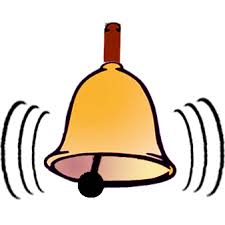 Nutrition Breaks
There are two breaks in the morning. One between 2nd  and 3rd  period and another between 3rd  and 4th  period. They are each 5 minutes. 
In the afternoon, between 5th  and 6th  period, you have a third break. This break is also 5 minutes in length. 
During these times you may:
Get a snack;
Go to the washroom; and
Prepare materials for next class.
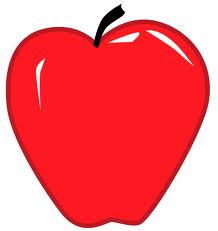 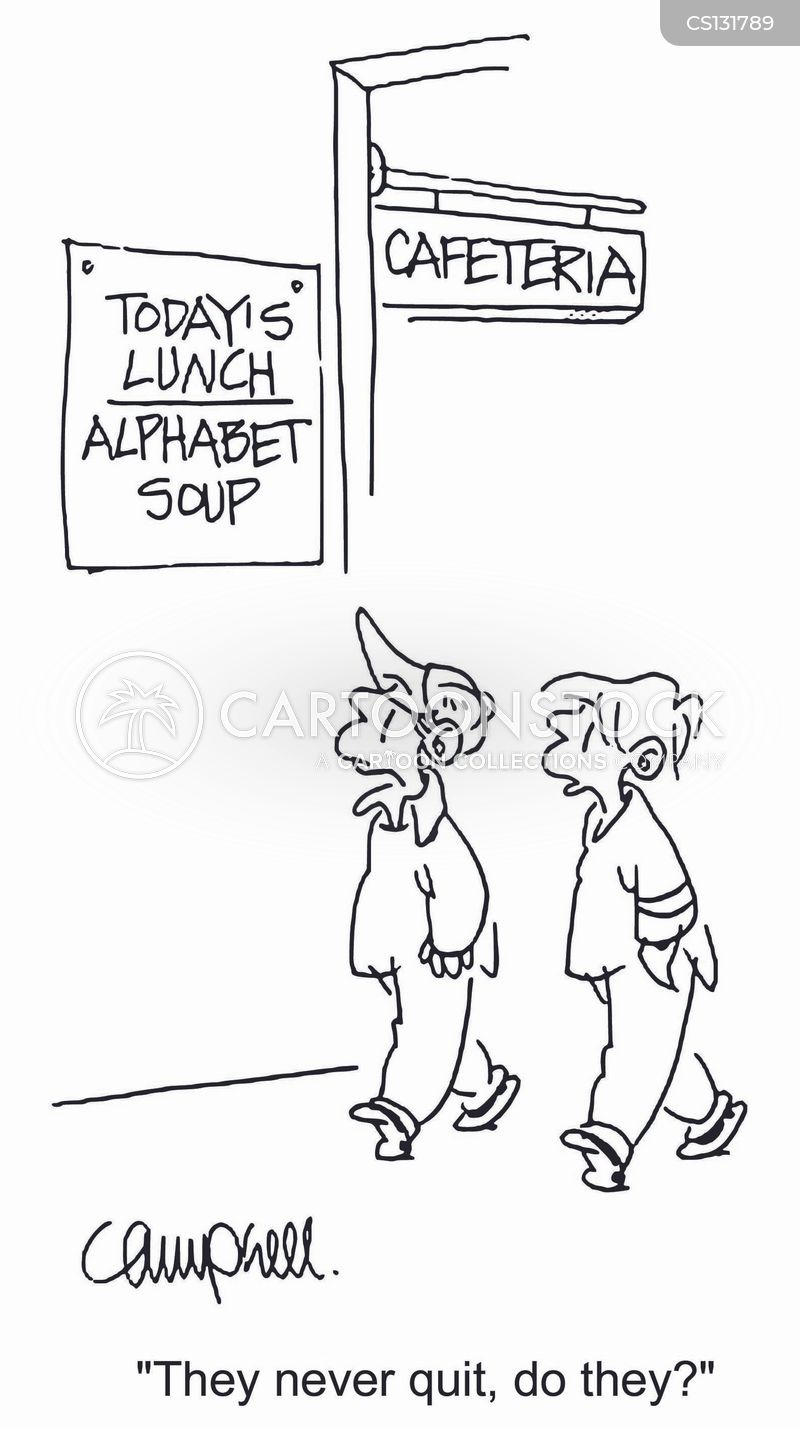 Lunch
Lunch is from12:10 to 12:50;
The first 20 minutes are for eating; and
The second 20 minutes is for activity.
Nut Free/Scent Reduced Policy
ASD-S is nut and scent reduced. We at Barnhill, wish to create a healthy environment for all students and staff.
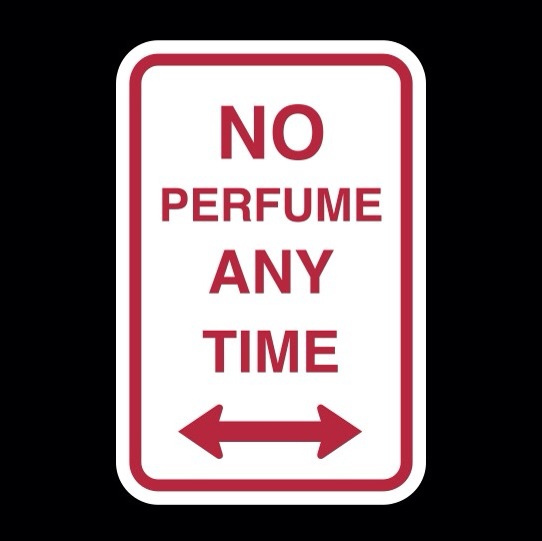 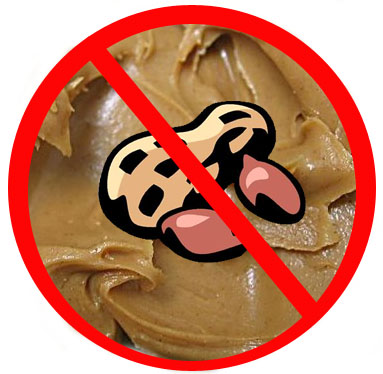 Phone Use and Electronic Device Policy
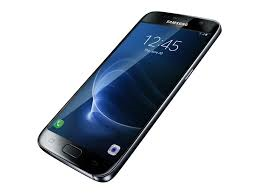 The office phone is available for use. Details are outlined in your Agenda.
The Electronic Device Policy is also available on our website. 
Texting: Students can receive texts before 8:20 AM, at lunch, and after 2:55 PM.
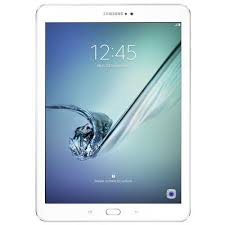 Missed Work
It is your responsibility to catch up on missed work when you are absent. Please talk to your teachers if you are uncertain.
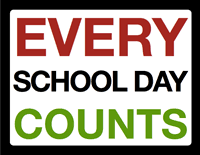 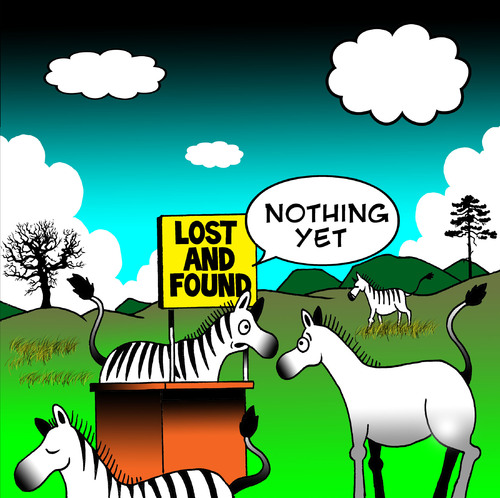 Lost and Found Items
We are not responsible for lost items, however there is a bin located in the hallway outside of the gymnasium.
Use an indoor voice (with this many people, it gets noisy VERY QUICKLY)
please WALK from class to class AND be respectful of your school environment.
Going From Class to Class
Students are required to ask permission of their teacher before leaving the classroom, and they must sign out before leaving , and sign in when they return.
Entering and Leaving Classrooms
* Always sign IN and sign out in the class.
Go to the washroom on the same floor as the classroom you are currently in.
Using the Washroom
Transportation
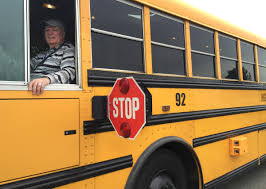 Travelling on a school bus is a privilege. 
 Follow the rules, be respectful to your bus driver, and enjoy your ride!
Sports, Clubs and Activities
Here are some of our extracurricular activities:
 		 - Music club		- Intramurals				
		 - Badminton		- Art club				
		 - Cross country		- Christian Fellowship
		 - Basketball			- Mandela Coloring
		 - Volleyball			- Student Council
		 - GSA				- Flag Football
Communication
If you have any questions, please feel free to contact:
Principal – Ms. Jill Ferguson at Jill.Ferguson@nbed.nb.ca 
Vice Principal - Mrs. Liza Muise at Liza.Muise@nbed.nb.ca
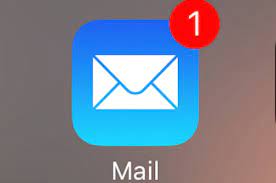